Minnesota’s Long-Term Care Initiatives
Fred Andersen, Acting Deputy Commissioner & Life Actuary
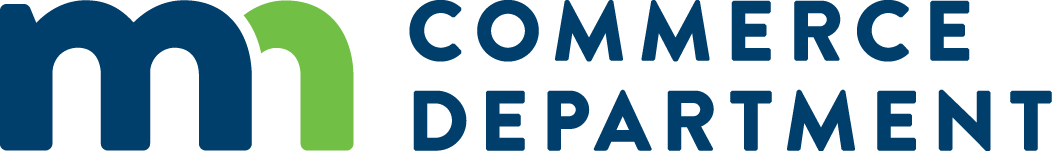 Goal
A holistic approach is needed to encourage more people to get Long-Term Care (LTC) insurance coverage
Commerce Department | mn.gov/commerce
2
Outline
Public hearing / improvements in rate increase review process
Affordable LTC products
LifeStage and others – high ded vs. upfront issues, insurance vs. savings)
Need variety of products to handle different life situations
Affordability and family/friend support are important factors
Education / Outreach
Consumers and other stakeholders including public hearing
Aging baby boomers and financial picture
Past and present LTC insurance
How the insurance product works
New product design – what is and is not covered
Ideas for private / public coordination
Help people, improve Medicaid situation
Difference between Alzheimer’s and non-Alzheimer’s
How State Government can help
Commerce Department | mn.gov/commerce
3
Baby Boomers Financial Picture
Average age of person needing LTC is 78
Need for LTC is defined as inability to perform at least 2 activities of daily living
Bathing, dressing, feeding, etc.
Or severe cognitive issue (Alzheimer’s/ Dementia)
This care is not covered by Medicare or other health insurance
Commerce Department | mn.gov/commerce
4
Financial Picture Continued
Most common initial care is by daughters
Time away from career, spouse, kids, activities
Stressful financially and emotionally
When conditions become more severe, help is needed – and it is costly
Home care, assisted living , nursing home care
Can cost in excess of $150/day or $50,000/year
Commerce Department | mn.gov/commerce
5
Financial Picture Continued
10% of those 65+ have LTC insurance
For the 90% without insurance, savings used until depleted
Without insurance and after savings is gone
LTC-related Medicaid costs are growing at an unsustainable pace
Medicaid pays for LTC
Medicaid is intended to provide health care for the poor
Baby boomers are aging
Without change:
Bankrupt households and governments
Commerce Department | mn.gov/commerce
6
Financial Picture Continued
LTC-related Medicaid costs are growing at an unsustainable pace, due to:
Inadequate coverage population: 
(only 10% of those 65+ have LTC insurance. For the 90% without insurance, savings are used until depleted.)
Demographic factors:
Large influx of baby boomers approaching retirement age who will have to rely Medicaid for LTC needs
Commerce Department | mn.gov/commerce
7
Financial Picture Continued
Under the status quo, government programs will become increasingly burdened and families will face bankruptcy and financial distress to take care of older adults.
Commerce Department | mn.gov/commerce
8
How LTC Insurance Works
Average issue age: 55-60
Average premium: $200/month
Average age of first claim:  75-80
Range of benefits
Cover home health, assisted living, nursing home
Daily benefits ($100 - $200)
Inflation protection
$100 - $200 inflates at 5% per year or zero inflation to cover increasing cost of care
Lifetime vs. limited (e.g., 3 years)
Commerce Department | mn.gov/commerce
9
Past and Present LTC insurance
1990-2005
Affordable products that cover all LTC costs
Pricing based on expectations of life expectancy, lapses, length of claims, investment returns
Lifetime benefits increasing at high inflation
Increasing sales
Significant source of LTC funding for many Americans
Commerce Department | mn.gov/commerce
10
Past and Present LTC Insurance
Then, several factors reversed this trend
Life expectancy increased over expectations
More people reached age 78 than expected
Fewer lapses of policies than expected
People saw value in this product
Lengthier claims than expected
Mainly due to Alzheimer’s
Lower investment returns than expected
Difficult to support inflationary benefits
Commerce Department | mn.gov/commerce
11
Past and Present LTC Insurance
2006-Present
Rate increases on existing policies
Costlier new policies
Fewer lifetime benefit and inflation-adjusted policies
With losses and lower sales, most companies stopped selling LTC insurance
Around 12 are left – mainly risk-averse insurers (such as Northwestern Mutual & Thrivent)
If priced correctly, it’s not a money loser
Profit-centric companies tend to be scared by negative stigma & want to protect their stock prices
Commerce Department | mn.gov/commerce
12
Insurance Impact on Medicaid
Most Medicaid money goes to long-duration, severe claims
With new private LTC insurance covering mainly short-duration claims (less than 4 years), Medicaid costs are not helped
Takeaway:  More insurance coverage does not necessarily mean lower Medicaid costs
Commerce Department | mn.gov/commerce
13
Helping People vs. Medicaid Savings
Important distinction
Any type of insurance will help people
Example: short-term home health care benefit will help, e.g., after a fall
Prevent life disruption for daughters / caretakers
However, this will not impact Medicaid budgets
Insurance being sold today will help people but not generally help Medicaid budgets
Commerce Department | mn.gov/commerce
14
Alzheimer’s vs. Non-Alzheimer’s LTC
Medicaid typically pays LTC starting year 4
Beforehand: reliance on family, savings, limited insurance
Most non-Alzheimer’s claims last < 4 years
Alzheimer’s claims generally extend 4 years+
Therefore, to lower Medicaid costs, Alzheimer’s costs must be addressed
In the absence of Medicaid, very few people can afford Alzheimer’s costs
Commerce Department | mn.gov/commerce
15
How Can State Government Help?
Help people
Encourage competitive LTC insurance market
Education to promote planning and savings
Lower Medicaid costs
Help insurance market be as effective as possible
May encourage sales of longer-term policies that would help reduce Medicaid costs
Brainstorm ideas for programs to help families impacted by Alzheimer’s
With program costs offset by Medicaid savings
Commerce Department | mn.gov/commerce
16
How Can State Government Help?
Already Completed:
Changed “Partnership” qualification
Reduces disincentive to have LTC insurance by allowing people to preserve savings
Allow combination products involving LTC
Encouraging other states to do the same
Companies need to sell in multiple states for economies of scale
Increasing transparency regarding rate increases
Commerce Department | mn.gov/commerce
How Can State Government Help?
Encourage private / public collaboration
Private savings and insurance can only help so much
Most people need help regarding long-duration Alzheimer’s claims
Encourage private market improvement
Including encouragement to design affordable products
Provide more incentive for people to buy LTC insurance
Tax incentives, retirement savings penalty avoidance
Encourage planning by families
Earlier planning of type of care and source of funding
Commerce Department | mn.gov/commerce
How Can State Government Help?
Outside the box thinking
LTC Corps (young people provide companion care for elders, get loan forgiveness)
Companion care can lower the probability of needing expensive skilled nursing or facility care
Early distribution from 401(k), IRA to pay for LTC
Commerce Department | mn.gov/commerce
Hearing on LTC Insurance
August, 2015
Focus was rate increases, consumer treatment, and ideas to improve the insurance market
Heard from consumers, actuaries, and companies
Participation from 13 state insurance departments
Recognition that all impacted parties need to continue communications
Commerce Department | mn.gov/commerce
Hearing on LTC Insurance-Follow up
Follow-up plans
Consumer issues
Rate action notification, agent education, and claims handling – improvements through legislation or other means?
Rate increase review process
LTC contracts allow companies to request rate increases
Reasons are losses generated by factors being worse than expected
Original pricing was lower due to flexibility for future increases
Refined, transparent approach led to 55 rate increase approvals since ‘16
Average approval: 37%, maximum of 15% per year
Example: $200 monthly premium  $230 in ’17, $265 in ’18, $274 in ’19
Balancing consumer fairness with preventing financial distress of insurers, staying within framework of law
Companies and consumers expressed respect for our approach
MN is leading national collaboration on standardizing information requests
Commerce Department | mn.gov/commerce
Statistics
Long-duration care needed (4 years +)
Women nearly twice as likely as men
18% vs. 10%
Poor (lowest quintile of income) nearly twice as likely as wealthiest (highest quintile)
19% vs. 10%
70% eventually need some care
50% of those age 65+ will eventually need over 90 days of care
Commerce Department | mn.gov/commerce
22
What is Currently Affordable?
Products covering short-term risk (2-4 years)
These products are very helpful to consumers and families
However, they typically cover costs that would otherwise be addressed by unpaid care and savings
High probability of claim offset by lower severity covered
More like savings than traditional insurance
High-deductible / catastrophic
Low probability / higher severity
More like traditional insurance
Higher probability of premiums paid and nothing in return
Covers costs typically paid for by Medicaid
Tough incentive to buy private insurance when public program covers this risk, unless reforms take place
LTC products that cover both short-term and catastrophic risks are no longer affordable to most people
Commerce Department | mn.gov/commerce
23
What is Currently Affordable?
More extensive coverage is affordable if purchased by younger people (those 50 and under)
Group insurance through employers is effective way to penetrate this market
More education needed to increase take-up rate
“Own Your Future” MN initiative is exploring ways to make LTC insurance affordable to middle market
Multiple state agencies are involved
Minnesota working on “LifeStage” term life / LTC hybrid
$50 per month provides $100 K term life coverage before age 65 and $100 K LTC after age 65
Essentially start pre-funding LTC coverage at younger ages
Commerce Department | mn.gov/commerce
24
LTC Education & Outreach
Important to educate all stakeholders
Consumers, regulators (Federal and state), insurance companies, analysts, nursing homes, legislators
Current negative view of LTC insurance is mainly due to rate-increase issues related to older products
Will likely not be a problem with new products
However, limited coverage in new products will be an issue
Commerce Department | mn.gov/commerce
25
LTC Education & Outreach
Potential outreach to Federal government
Need exists for catastrophic coverage
Not covered by today’s insurance or savings
After 4 years of providing LTC, family members are burned out
Medicaid covering LTC catastrophic coverage is currently very costly
More planned costs through a catastrophic coverage program could be more effective than (and offset) unplanned Medicaid costs
Preliminary discussions with the Federal government could be beneficial
Commerce Department | mn.gov/commerce
26
Summary
Combination of private insurance, savings, and Medicaid providing up to 4 years of care is possible
Still need collaboration among stakeholders to make the private system as effective as it can be.
Addressing catastrophic cases (Alzheimer’s) could involve discussions with the Federal government
With aging population, these cases are increasingly enormous burdens on families and Medicaid
Consumer education is important in forging the above
Commerce Department | mn.gov/commerce
27
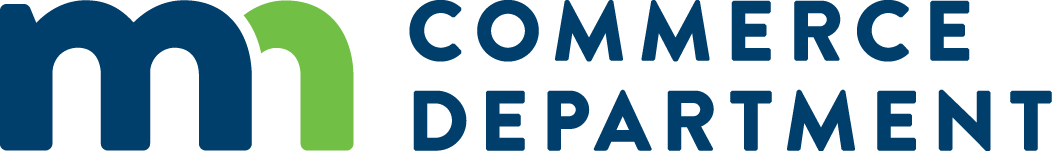 Questions
Commerce Department | mn.gov/commerce
28
[Speaker Notes: This presentation is a tribute to the outstanding work done by the Agents and Analysts who work in the Commerce Fraud Bureau. It was my intent today to update and inform you about the criminal investigations that the Fraud Bureau undertakes and to showcase the extremely high level of commitment that our team brings to the job.

I want to thank the committee for providing me this opportunity to appear before you today. 

Mr. Chair, I will now stand for any questions you or the committee may have.]